‘SPARC’ Effective Environmental Evaluation with Fluorescent Gel– Who? Where? How? When?
Clare Rock MD MS, Johns Hopkins University
      @ClareRock1
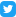 Presenter – Clare Rock
Clare Rock, MD, MS
Assistant Professor of Medicine, Division of Infectious Diseases, Johns Hopkins University School of Medicine 
Associate Hospital Epidemiologist, The Johns Hopkins Hospital
Faculty member at Armstrong Institute of Patient Safety and Quality at Johns Hopkins Medicine
Twitter @ClareRock1
Outline
Innovation, change and importance of empathy
Importance of Hospital Hygiene 
Monitoring of patient room cleaning 
Environmental Evaluation with Fluorescent Gel (EFG)
Starting or improving a program
Data feedback
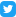 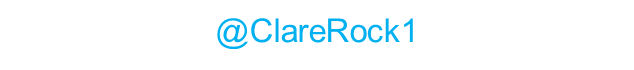 [Speaker Notes: Who are the people who do or should care? Outbreaks
Pathogens are everywhere 
Who cares/stakeholders? (stakeholder lens/perspective, goals)]
Innovation and Change
Every innovative effort starts with someone expressing how things could be better, someone else validates that concern and offers to help. The nature of teamwork, the core of innovation culture. Without it, we have nothing.
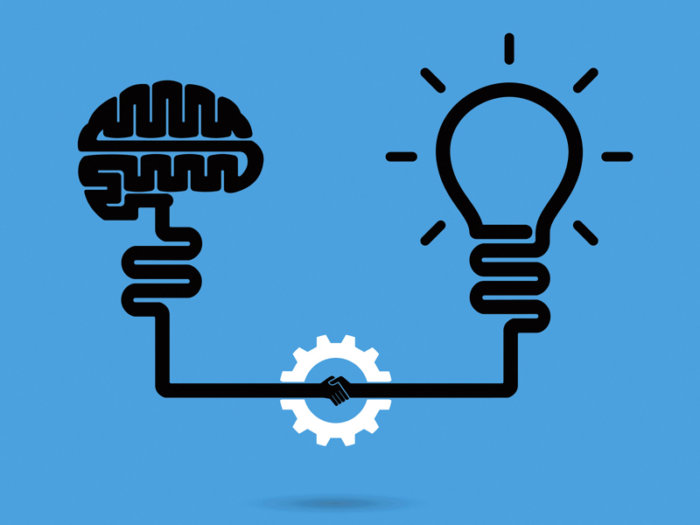 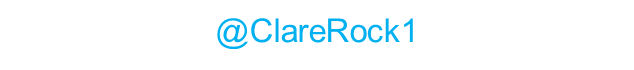 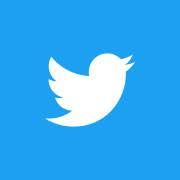 [Speaker Notes: When we lose sight of the patient, what is acceptable and not acceptable, we lose the will to make change and remain at substandard status quo
Local guidelines adaptation]
It may seem a strange principle to enunciate as the very first requirement in a hospital that it should do the sick no harm.
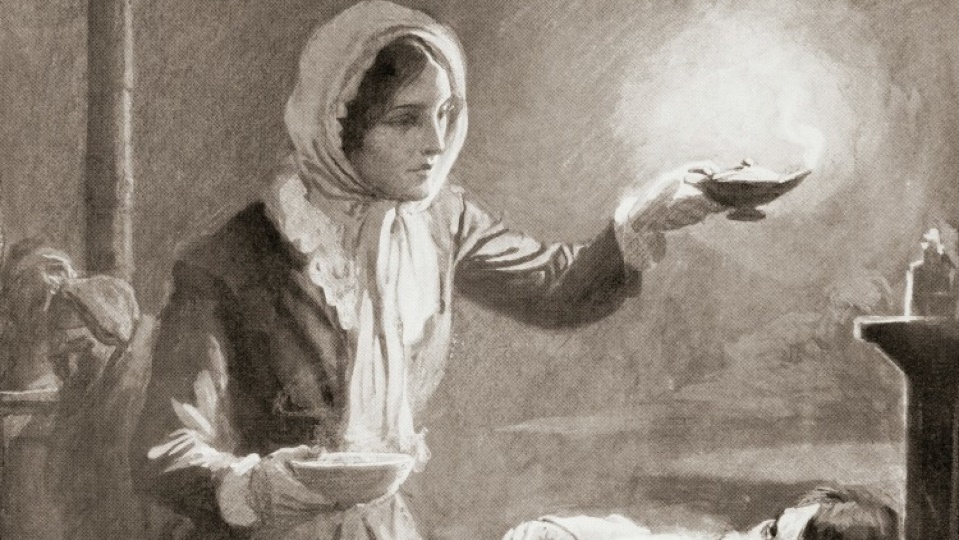 Florence Nightingale
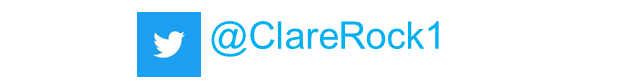 [Speaker Notes: Read more at: https://www.brainyquote.com/authors/florence_nightingale CHECK INNOVATION AND FLORENCE NIGHTINGALE. 
FN as an infection preventionist.]
Empathy for change & innovation
“ability to understand and share the feelings of another”
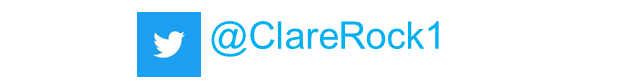 [Speaker Notes: When we loose site of the patient, what is acceptable and not acceptable, we lose the will to make change and remain at substandard status quo.]
Without empathy with patients & others
We may lose motivation (importance of our work) 
Clarity on acceptable/not acceptable
We don’t feel indignation
We may stop thinking of infections as mostly preventable
We don’t question how it can be done better because believe it impossible 
We lose our willingness to try, innovate and change
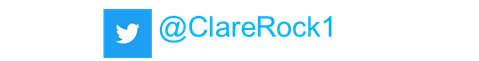 [Speaker Notes: Without empathy we lose motivation and understanding in the importance of the job we do.]
Are “we” focused enough on hospital hygiene?
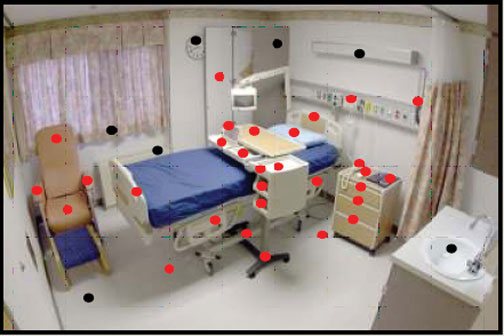 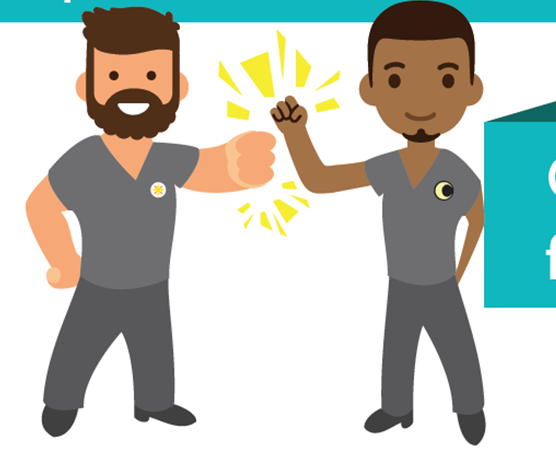 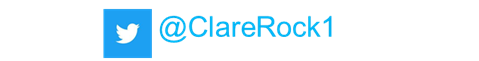 Infection Prevention
Healthcare workers
Organization / Facility
Government
Stakeholders Hospital Hygiene
Professional societies
Insurance companies
Regulatory
Patients
Internal Facilities / EVC
External cleaning companies
Industry
[Speaker Notes: Organization/facility : HCHAPS. vest  money in products/staff 
Infection prevention: lead decisions regarding products, monitor, teach, audit. 
Other HCW: 
Government:  
Insurance companies
Patients/advocacy.
Industry
Regulatory (TJC)
External cleaning companies: status quo
Facilities/EVC  
Professional societies]
Betsy
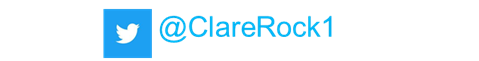 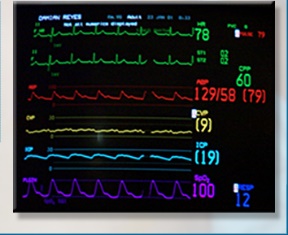 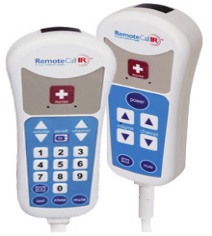 Gets her hospital bed;
Vulnerable;
Relying on healthcare workers to keep her safe
Implicit trust



What is the reality of her hospital environment….
[Speaker Notes: With FDA-approved wearable sensors that can continuously monitor all vital signs—including blood pressure, heart rate and rhythm, blood oxygen saturation, respiratory rate, and temperature—there is the potential to preempt a large number of patients being hospitalized in the future. 
Linens]
But could be getting
Thinks she is getting
[Speaker Notes: Breech of trust]
Is she at risk?
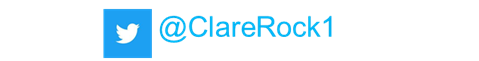 [Speaker Notes: A prior room occupant with MDROs.   Needs to get past that and move to what can be done. implementation and new devices. Increases Acquisition Risk
Elaine Larson.]
Risk may be even higher…
2006-2012, 4 hospitals NYC
761,426 inpatients, matched case control study
multivariable analysis controlling for exposures & patient characteristics
5.83 odds of cases been exposed to prior bed occupant w/ same organism (95% [CI], 3.62–9.39), 
4.82 odds of cases having been exposed to a roommate w/ the same organism (95% CI, 3.67–6.34).
B Cohen et al. Association Between Healthcare-Associated Infection and Exposure to Hospital Roommates and Previous Bed Occupants with the Same Organism. Inf control Hosp Epi. 2018 May
[Speaker Notes: taphylococcus aureus, Acinetobacter baumannii, Streptococcus pneumoniae, Pseudomonas aeruginosa, Klebsiella pneumoniae, Enterococcus]
B Cohen et al. Association Between Healthcare-Associated Infection and Exposure to Hospital Roommates and Previous Bed Occupants with the Same Organism. Inf control Hosp Epi. 2018 May
Which are your patients getting?
[Speaker Notes: Breech of trust]
Reflection…
Do you know % high touch surfaces in your facility adequately cleaned?
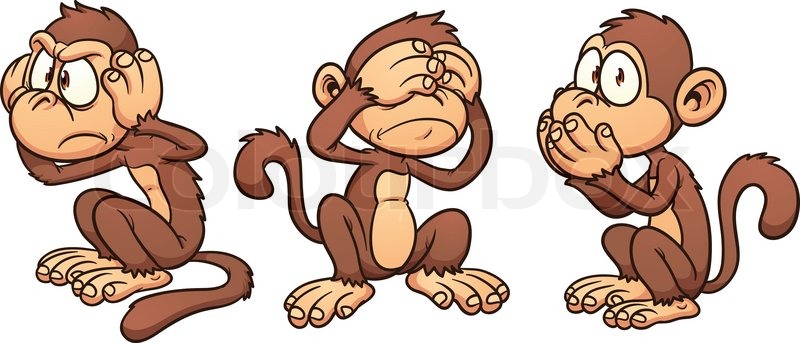 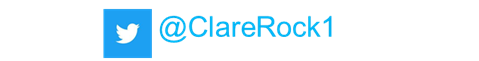 Reflection…
Is feedback given?  To whom?
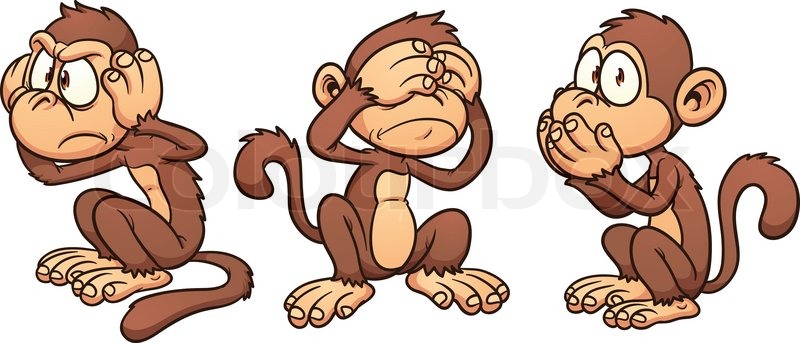 @ClareRock1
[Speaker Notes: for improvement?]
Reflection…
Is the feedback appreciated & acted upon?
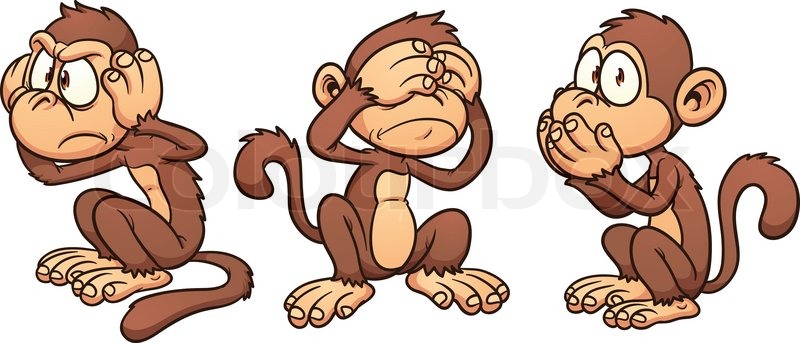 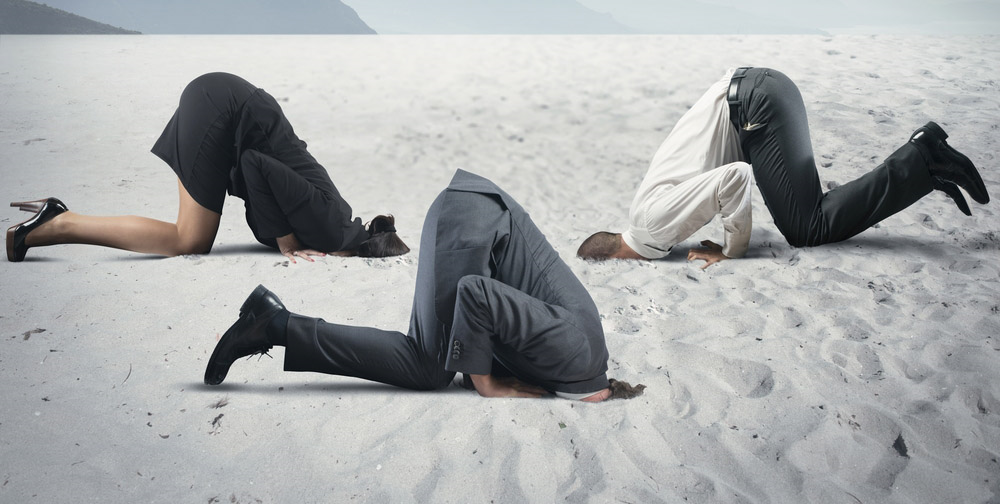 @ClareRock1
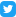 Monitoring Room Cleaning
Observation
Culturing
Fluorescent gel
ATP system
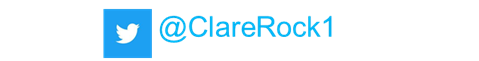 [Speaker Notes: Point out limitations to 
Observation – focus on wrong thing – e.g. cleanliness rather than disinifection 
Culturing – although able to identify a pathogen, the results are delayed and not useful for immediate feedback.  Furth
With ATP system, high readings may indicate viable bacteria or other organism atter including dead bacteria – thus also don’t tell you that the surface is a potential for transmission
ermore, organisims are often identified and it is unclear what information that provides]
Environmental Evaluation with Fluorescent Gel (EFG)
Feasible, generally low cost 
Easy to understand, immediate feedback tool
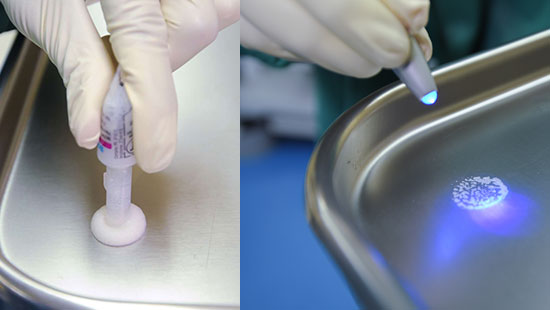 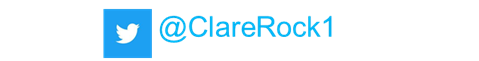 [Speaker Notes: F G – uses invisible transparent getl that dries on surfaces following application. It can be seen then with UV light.  
Does not measure cleanliness but thouroughness of cleaning practice i.e. it doesn’t tell you whether bacteria/pathogens are present 

With ATP system, high readings may indicate viable bacteria or other organism atter including dead bacteria – thus also don’t tell you that the surface is a potential for transmission.]
Step 1 EFG
@ClareRock1
Step 2 EFG
@ClareRock1
Step 3 EFG
@ClareRock1
Step 4 EFG
@ClareRock1
Starting or improving EFG program
Pilot with “low hanging fruit” unit likely to succeed 
ICU with opportunity to improve and supportive environment
Stepped approach to iron out kinks before more units  
Clarify purpose and expectation in supportive environment 
Include EVC associates, supervisors, others
Feedback mechanisms
who, how, when, why
Clear action plan including rewards, retraining
Consider patient role
5/2/2019
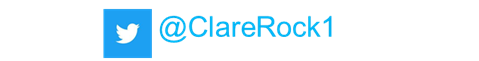 26
[Speaker Notes: EVC associates, Infection Control committee, hospital leadership etc.]
Starting or improving EFG program
Healthcare worker best suited for EFG team  
How many rooms, high touch surfaces?
How to pick rooms, high touch surfaces? 
Daily, discharge cleaning or both?
5/2/2019
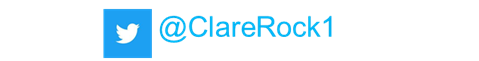 27
Implementing EFG program – which HCW?
[Speaker Notes: Not that many dots. Who can do the dotting?? People. Split into 2. Move to where start working on nurses.]
Implementing EFG program- Who?
[Speaker Notes: Not that many dots. Who can do the dotting?? People. Split into 2. Move to where start working on nurses.]
Patient Room Cleaning Evaluation with Fluorescent Gel (FG): 
Optimal number of High Touch Surfaces and Patient Rooms?
1 academic hospital 
3,000 FG in 228 random rooms on 13 units.
Removal of FG from pre-marked high touch surfaces assesses quality of room cleaning 
This drives improvement 

2. Perceived time and resource need for gel marking may limit uptake strategy

But how much time is really needed?



3. We determined the least number of rooms and high touch surfaces to mark with gel to reflect cleaning
Optimal in academic hospital= 
3 randomly selected high touch surface from 2 randomly selected rooms


Remains optimal when good (>80%) and poor (< 80%) gel removal, and for both discharge and daily cleaning  



Good news! Let’s go! 
Implementing FG program is not resource intensive.
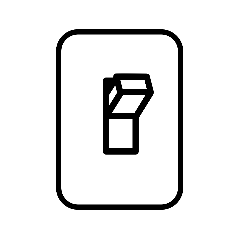 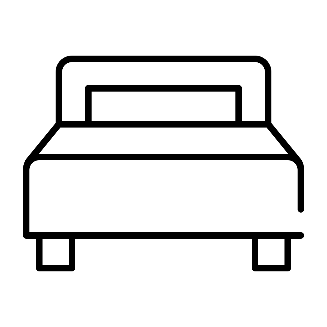 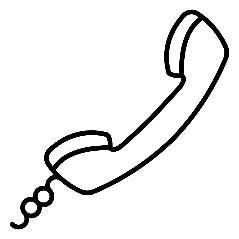 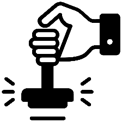 6 Sampling Strategies
1 HTS per room? 
      2 HTS per room?
      3 HTS per room?
      4 HTS per room?          
      5 HTS per room?
      1 HTS in main room, 
      plus 1 in bathroom?
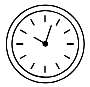 Minimum number?
Rock C (@ClareRock1), Haft M, Small B, Hsu Y, Gurses A, Xie A, Scheeler V, Cummings S, Trexler P, Milstone A, Maragakis L, Cosgrove S, for the CDC Prevention Epicenters. 
Visual Abstract Representation of: Evaluating the Accuracy of Sampling Strategies for Fluorescent Gel Monitoring of Patient Room Cleaning. Infect Control Hosp Epidemiol.in press.
This Visual Abstract was created by Mark Haft
@ClareRock1
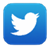 [Speaker Notes: Evaluation with Fluorescent Gel. How much is enough? Less than you think! 3 high touch surfaces in 2 rooms = 1 clean unit. Good news! Let’s go! @ClareRock1 et al.]
How to pick rooms and high touch surfaces
Systematic way to pick rooms & HTS important 
Ensures representation of: 
Contact precaution and non-CP rooms
Room where patient/family present
Different rooms 
Minimizes risk of EVC associate knowing where FG placed
More objective, valid data, representative of overall thoroughness of cleaning
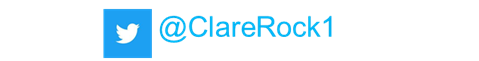 [Speaker Notes: Every room has equal chance of selection]
Randomize room selection
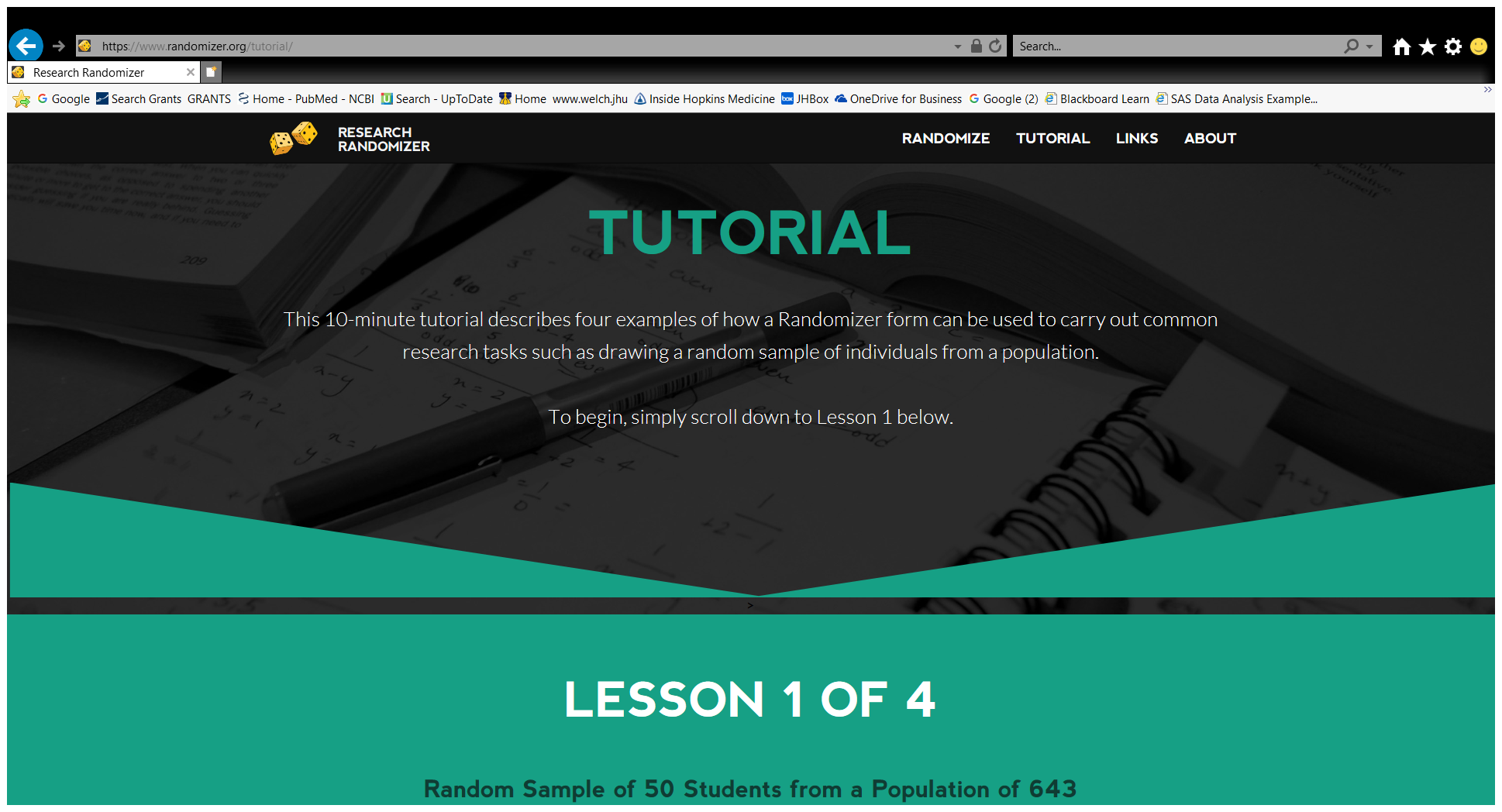 https://www.randomizer.org/tutorial/
Randomize High Touch Surface selection
https://www.random.org/lists/
Discharge, daily or both
EFG of three HTS reflects both daily and discharge thoroughness of cleaning 
Recommend not differentiating between daily and discharge when selecting rooms
@ClareRock1
Both Discharge and daily cleaning
Discharge cleaning only EFG 
Many existing programs check discharge cleaning only
Challenging & may be inefficient 
smaller number of rooms available to check 
FG placement where patient planned for discharge requires coordination 	
EFG team may be unaware of rapid discharges
If unplanned or discharge outside regular hours, EFG team may not be available 
Hawthorne effect (EVC associate awareness) is more likely when placing between patient discharge & cleaning 
May be unfeasible due to pressure for timely room turnover
@ClareRock1
Both Discharge and daily cleaning
Daily & discharge cleaning EFG.
All hospital rooms eligible for checking. 
Increase efficiency as no coordination or waiting for specific rooms. 
EFG can occur during regular working hours and any time during patient stay. 
Improvement in daily cleaning is important for prevention of pathogen transmission. Ineffective daily cleaning causes discharge cleaning to be more challenging.
@ClareRock1
Effective Data Feedback
EVC associate
EVC supervisor
Hospital unit
Hospital wide committees and executives
@ClareRock1
Effective Data Feedback – EVC associate
Individual feedback may be difficult to give and receive
Empathetic, curious approach works well
Immediate in person feedback identifies systematic barriers for cleaning of certain HTS
Encourage EVC associate and supervisor to check 
Recognize strong performers
Supportive improvement accountability plan
@ClareRock1
Effective Data Feedback – EVC supervisor
Include EVC supervisors and associates in data feedback 
Email real time data to EVC manager, allows for early intervention
@ClareRock1
[Speaker Notes: Merit uniform T-shirt for best performers e.g. "100% Club" for perfect FG removal scores.
meal vouchers, pizza party
hospital-wide recognition (digital displays & newsletters)
certificates of appreciation]
Effective Data Feedback – Hospital Unit
Disseminate at unit QI meetings
Discuss collaborative performance improvement plan
Invite and encourage EVC associate attendance
@ClareRock1
Effective Data Feedback – Hospital committees and executives
@ClareRock1
[Speaker Notes: May want to link also with c diff or other HAI outcomes.]
Outline
Innovation, change and importance of empathy
Importance of Hospital Hygiene 
Monitoring of patient room cleaning 
Environmental Evaluation with Fluorescent Gel (EFG)
Starting or improving a program
Data feedback
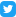 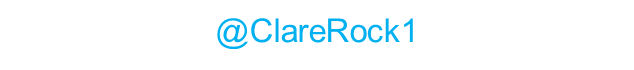 [Speaker Notes: Who are the people who do or should care? Outbreaks
Pathogens are everywhere 
Who cares/stakeholders? (stakeholder lens/perspective, goals)]
Thank you

Questions or comments?
@ClareRock1